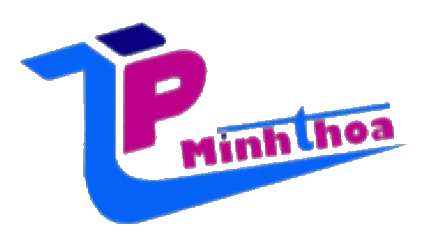 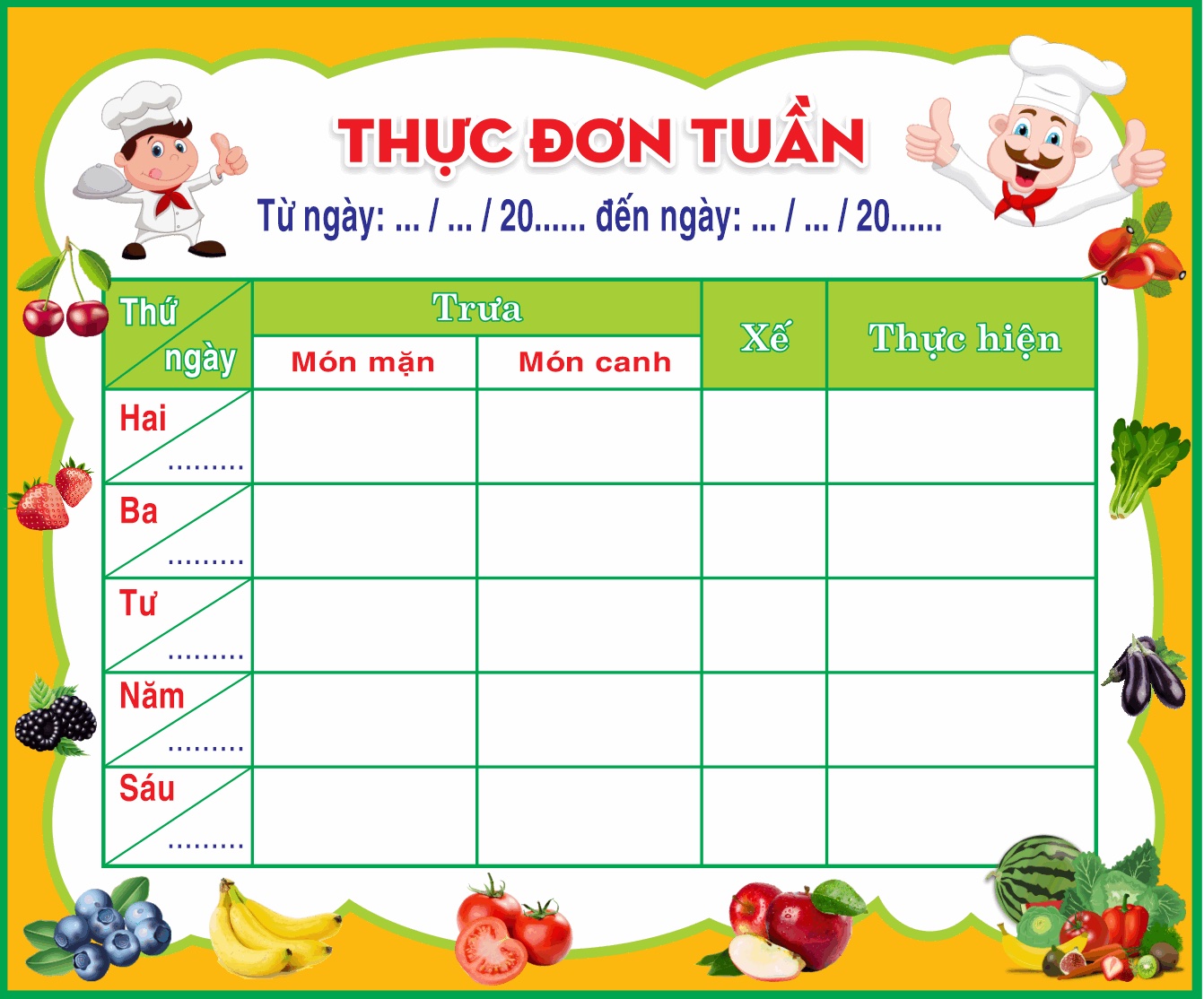 THỰC ĐƠN TUẦN 06 TRƯỜNG TIỂU HỌC LÊ QUÝ ĐÔN
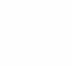 Từ ngày 09/10/2023 đến ngày 13/10 /2023
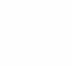 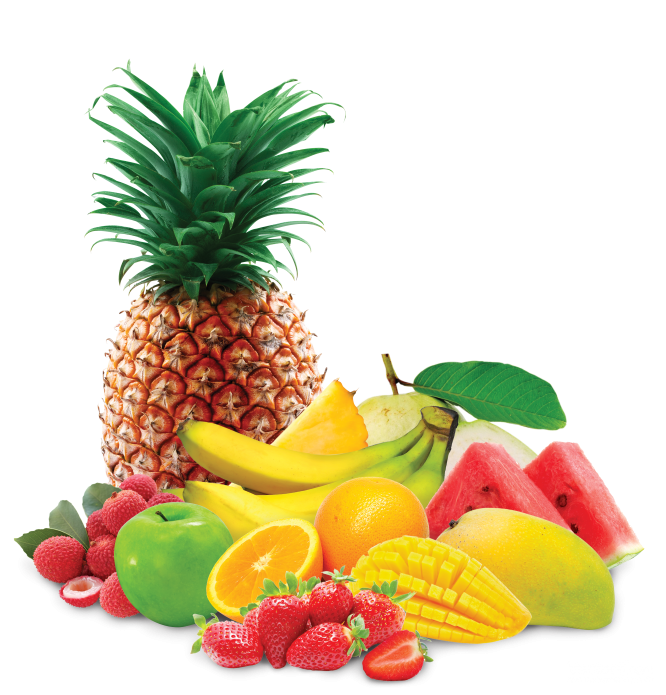 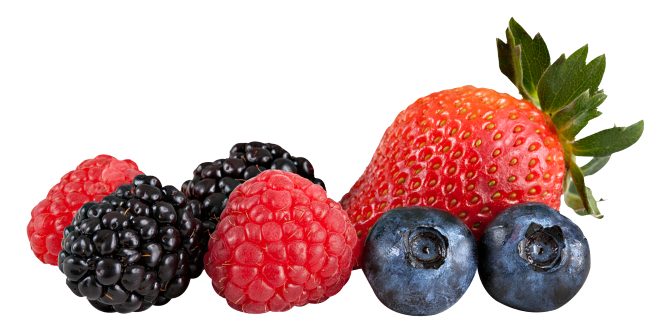 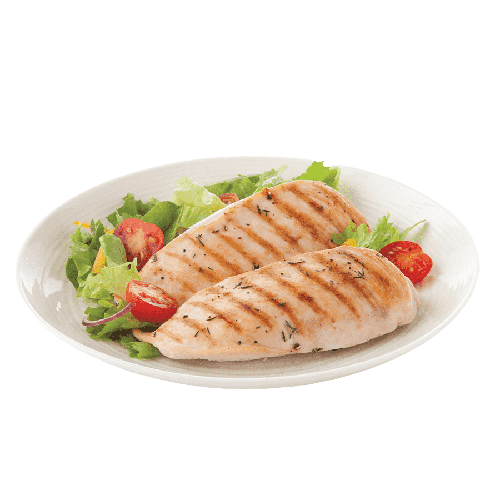 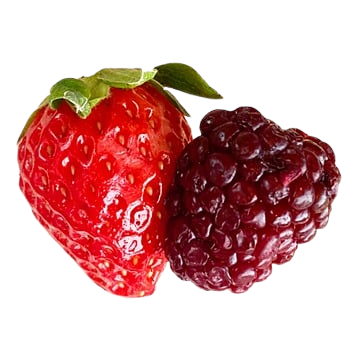 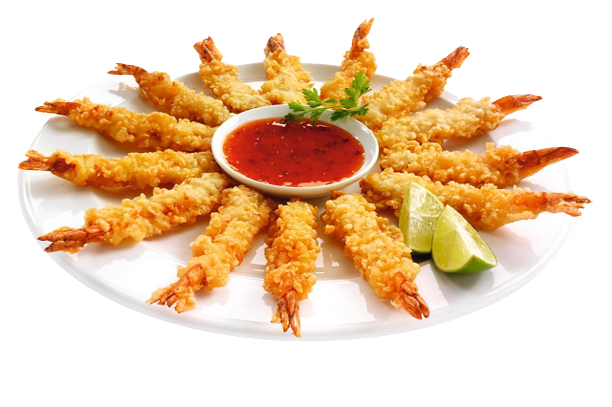 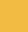